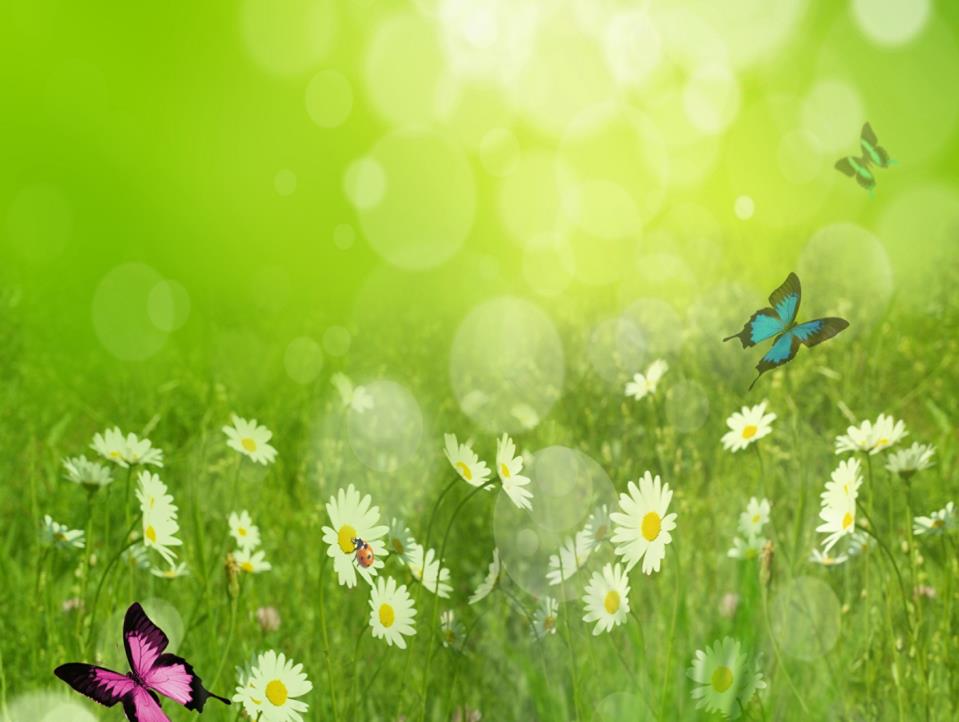 2019-2020 учебный год
ЛЕТО В ДЕТСКОМ САДУ


МАДОУ №57 г.Красноярск
















Воспитатели: Надеждина М.Н.
Фомкина А.И.
Лето — удивительная и благодатная пора,когда детям можно вдоволь гулять, бегать ипрыгать. Именно в этот период они многовремени проводят на свежем воздухе. Иочень важно так организовать жизньдошкольников, чтобы каждый деньприносил им что-то новое, был наполненинтересным содержанием, чтобывоспоминания о летнем времени, играх,прогулках, праздниках и развлечениях,интересных эпизодах из их жизни еще долгорадовали детей.
Цель:Создание оптимальныхусловий для летнего отдыха иоздоровления детей
Задачи:- Способствовать укреплению здоровьядетей- Развивать двигательную активность- Развивать познавательный интерес детей-Формировать навыки безопасногоповедения- Воспитывать интерес к подвижным испортивным играм, желание использоватьих в самостоятельных играх- Воспитывать дружественные отношения
Беззаботного летаЗолотая пора,Праздник солнца и светаРадость дарит с утра…(И. Бутримова)
КРАСКИ ЛЕТА
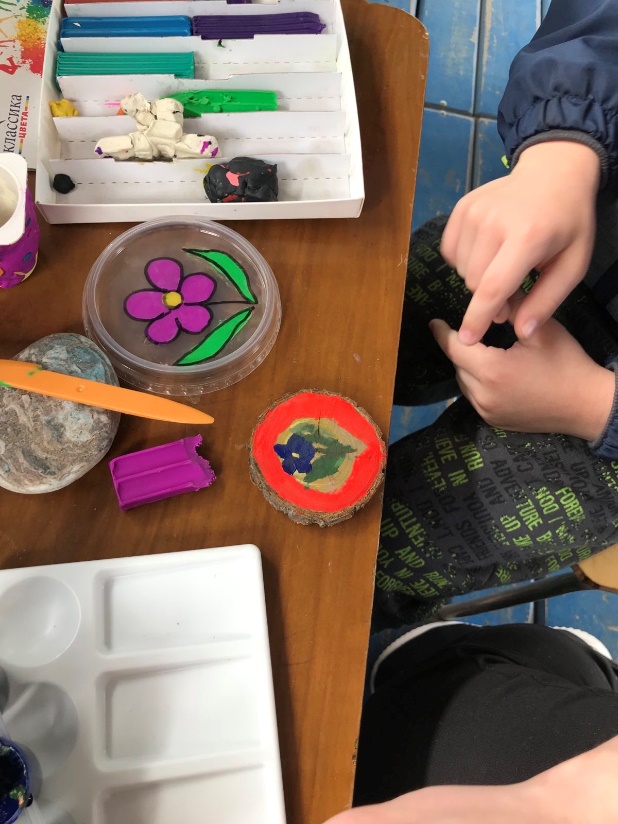 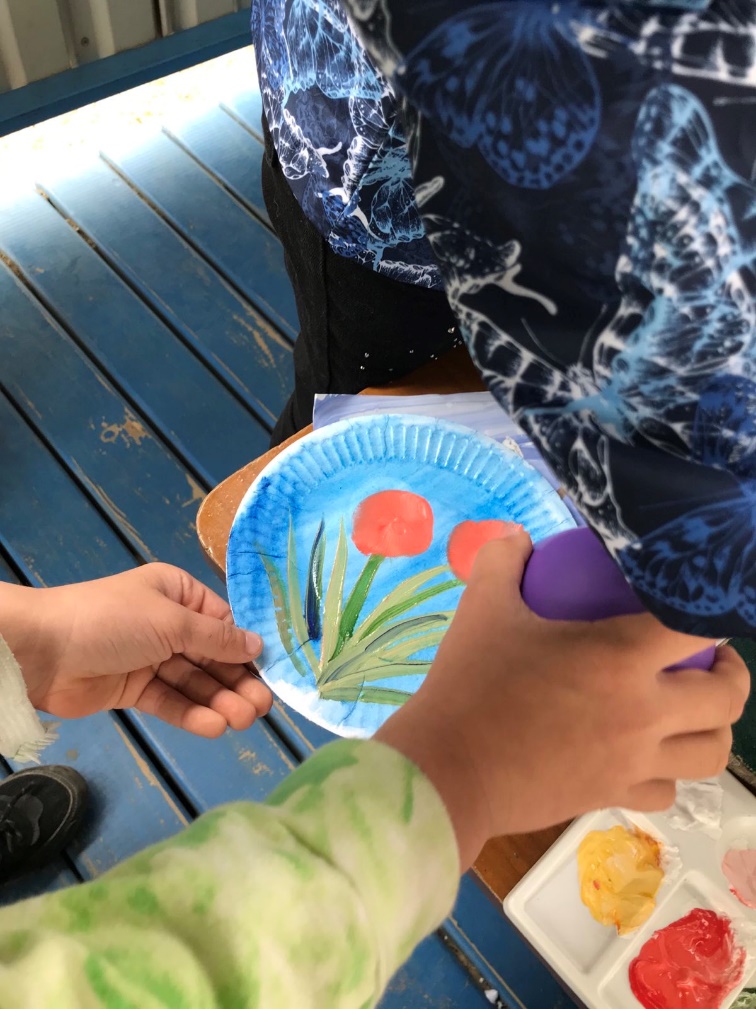 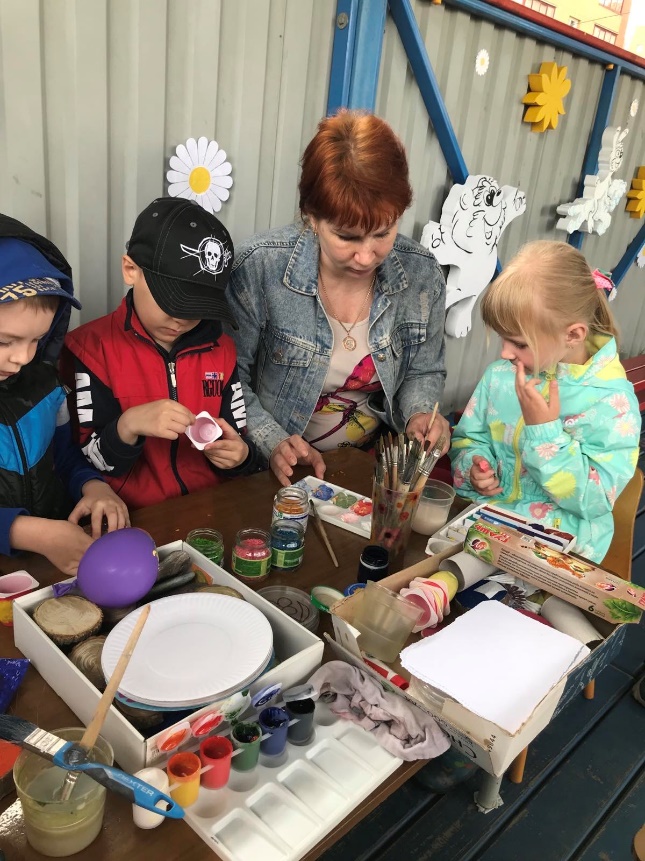 ИГРЫ С ПЕСКОМ и ВОДОЙ
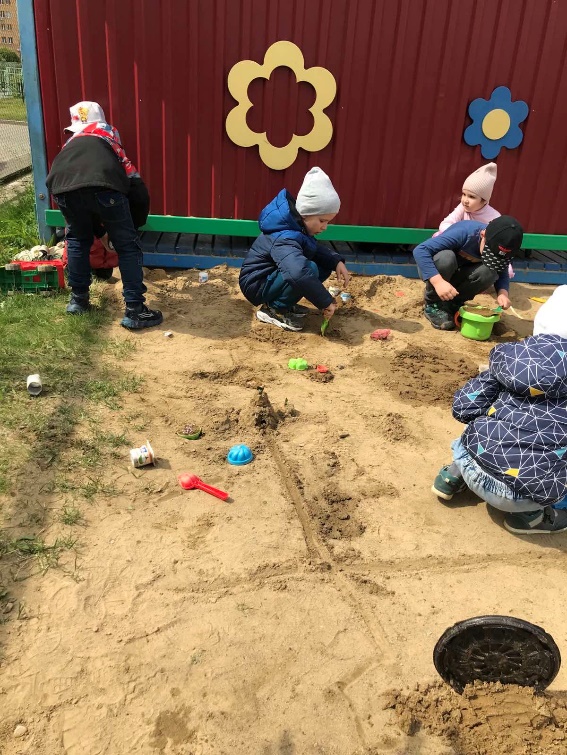 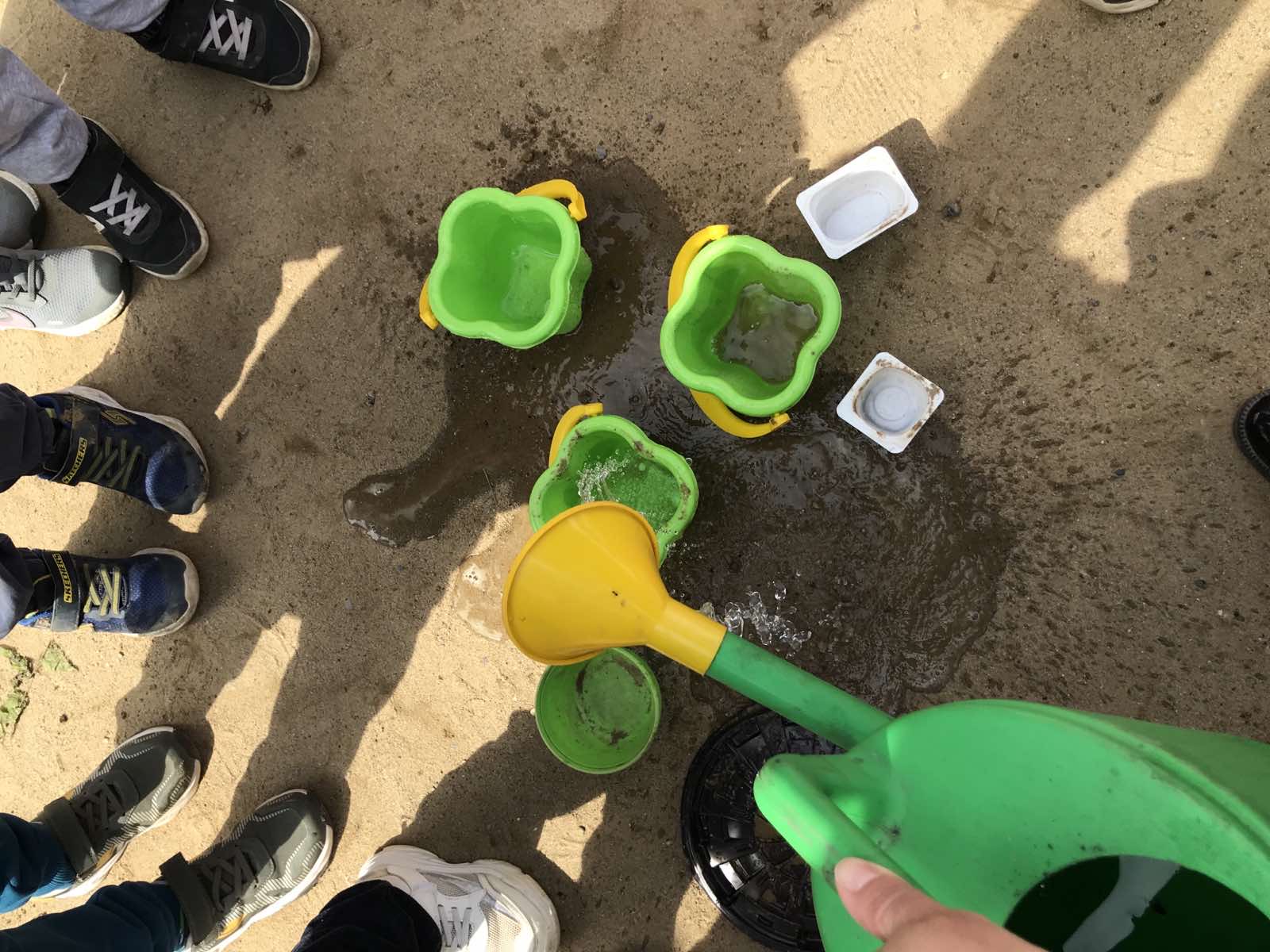 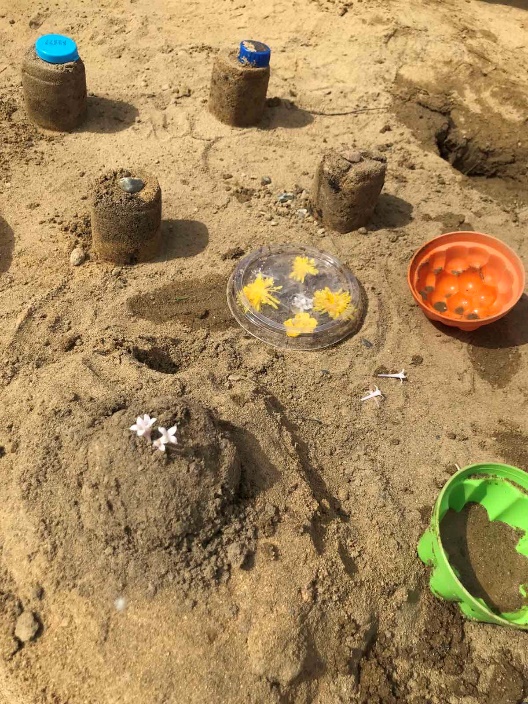 Творчество
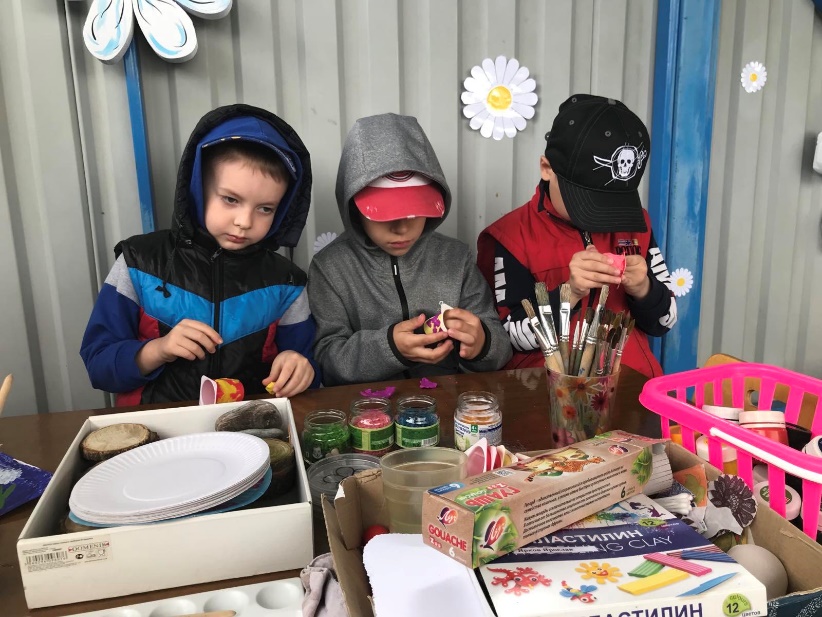 ПОЕМ И ТАНЦУЕМ
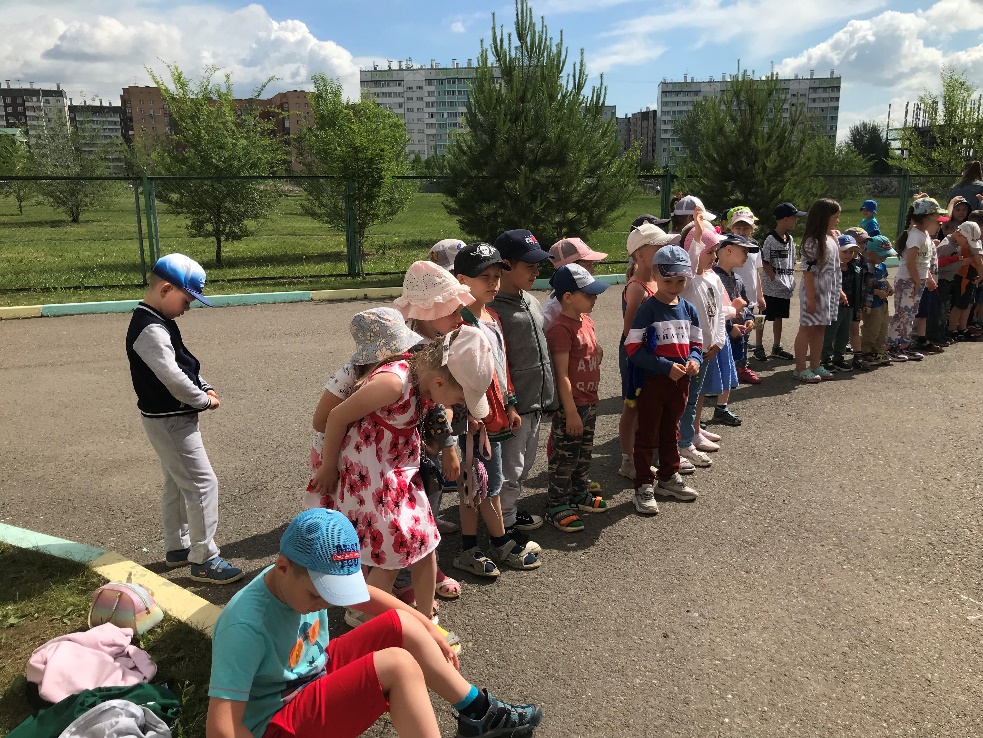 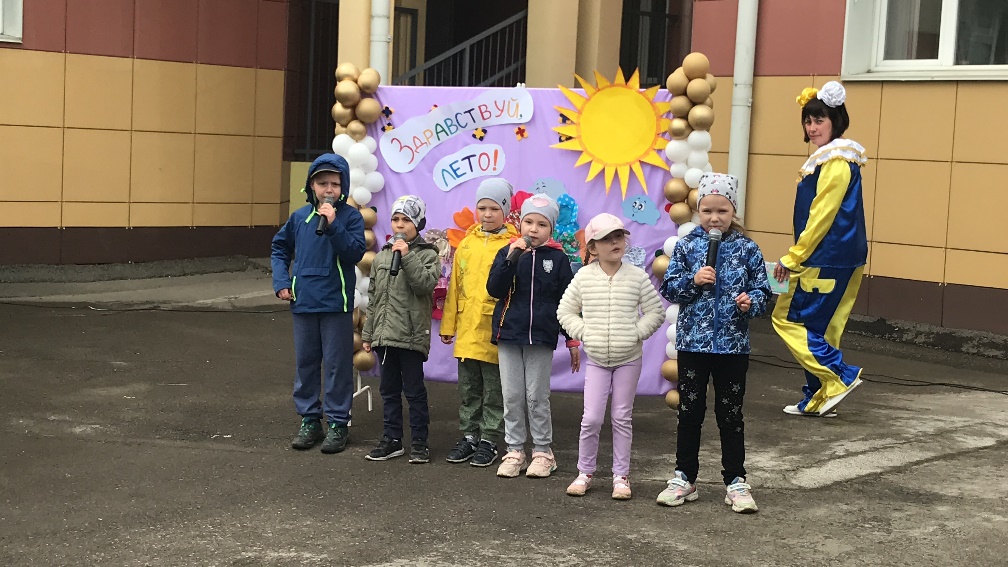 «ЗДРАВСТВУЙ ЛЕТО»
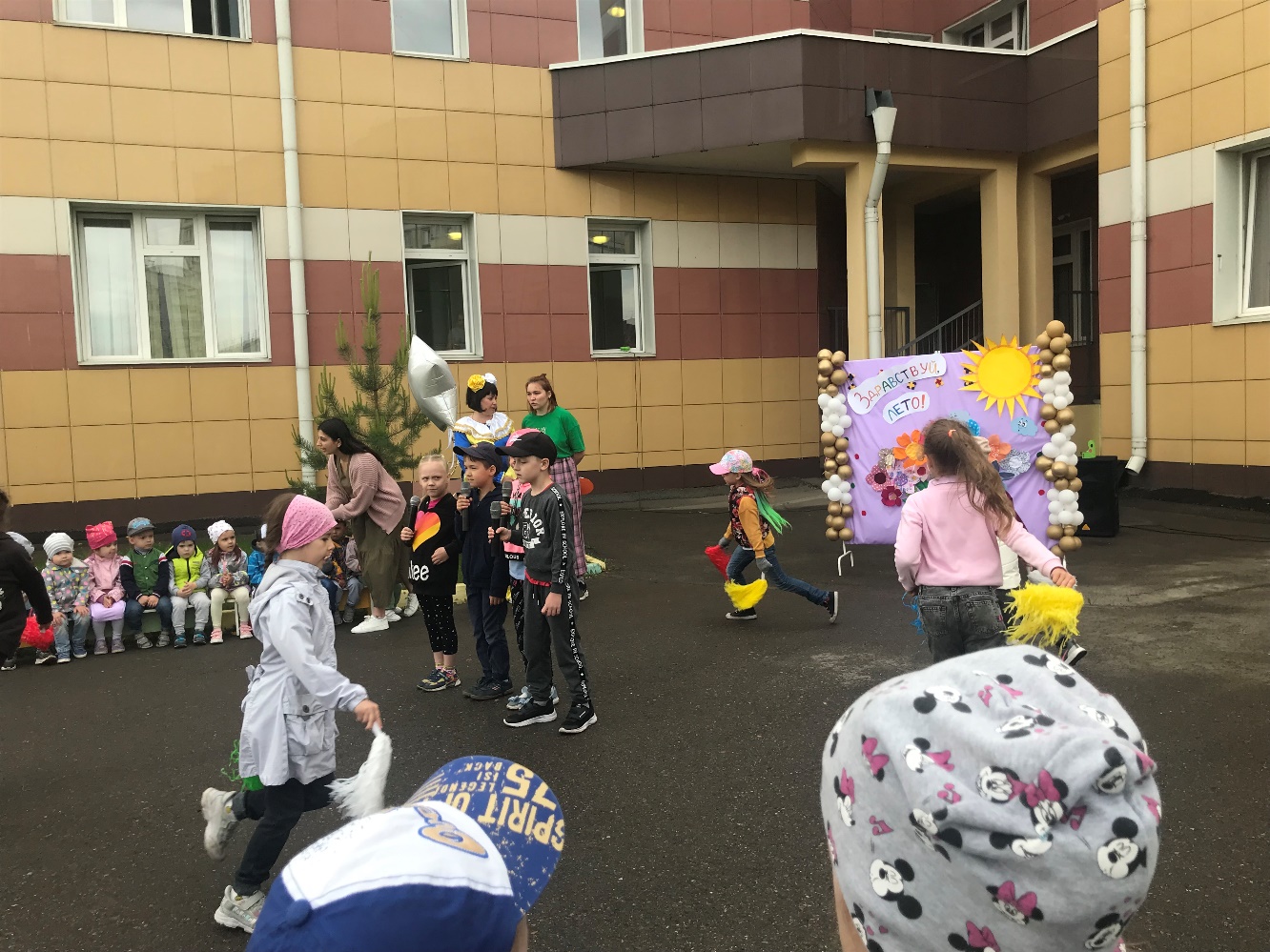 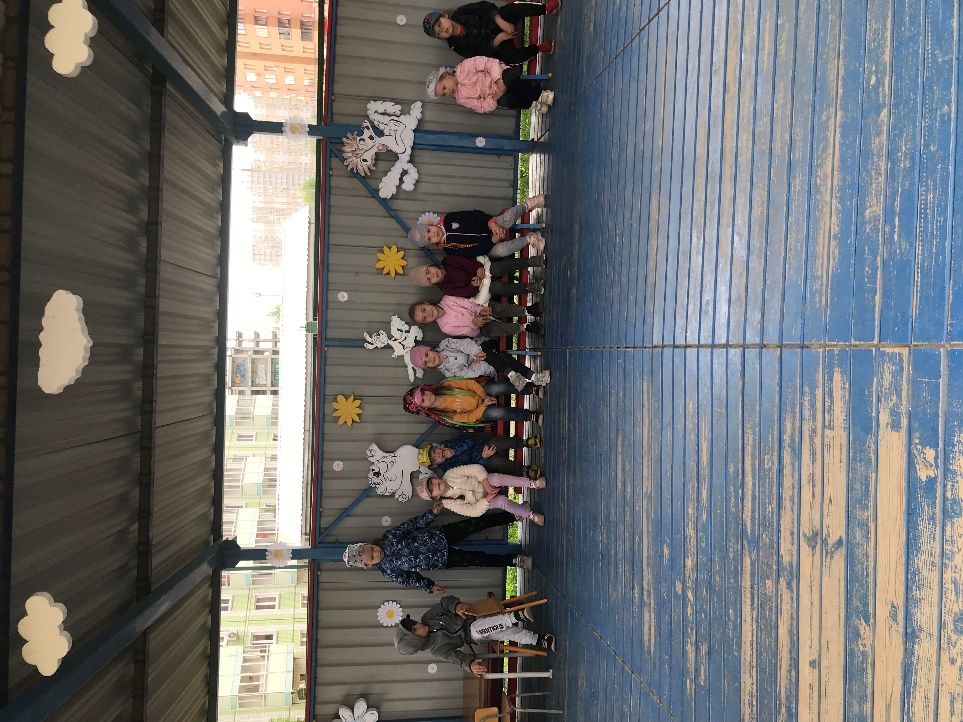 «Что хочу, то и делаю, во что хочу, вто и играю»
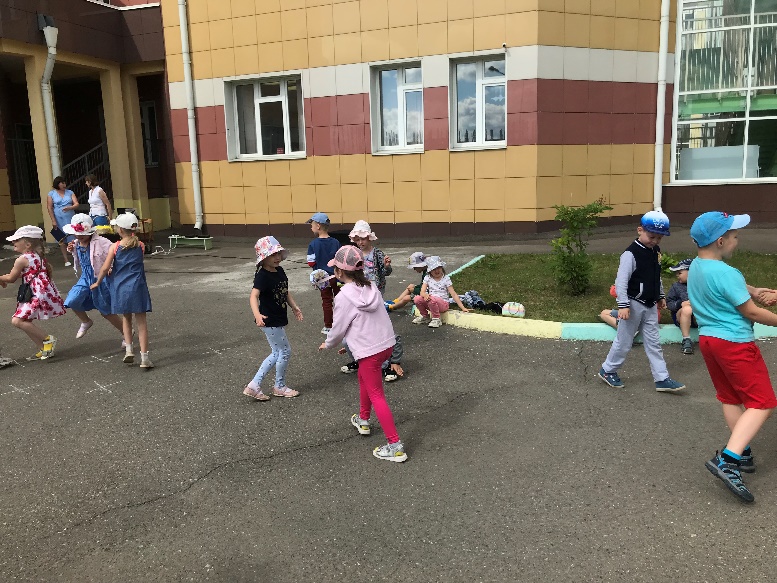 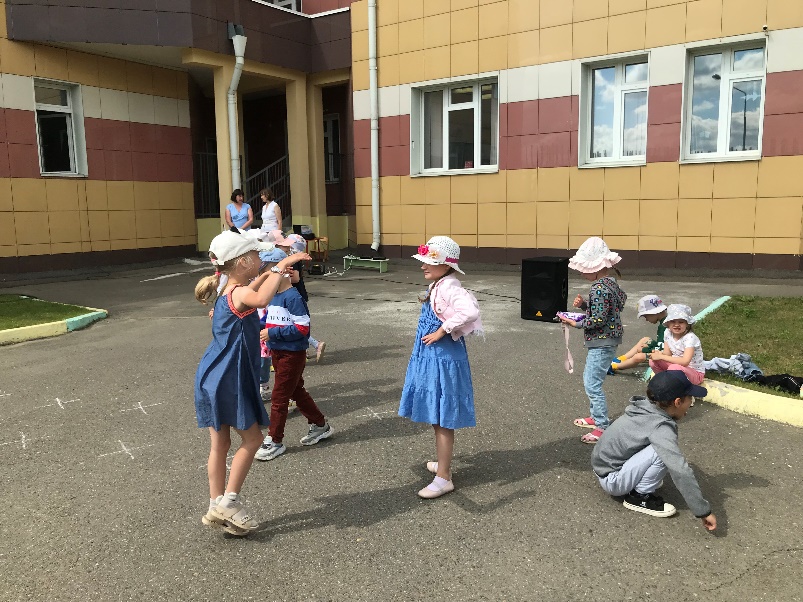 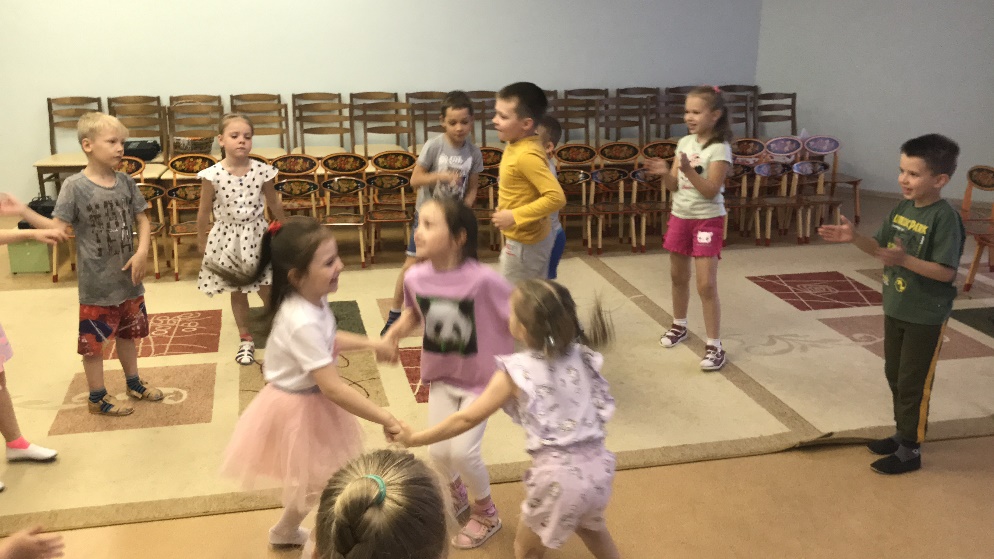 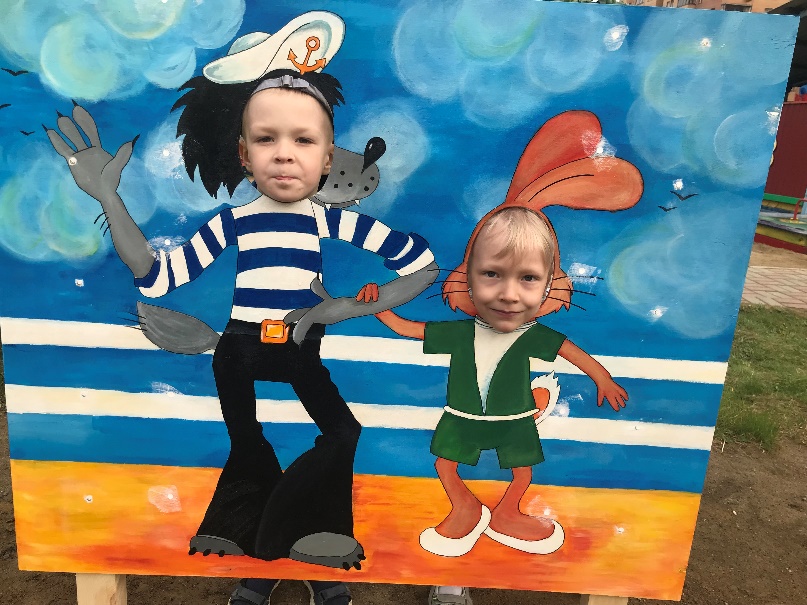 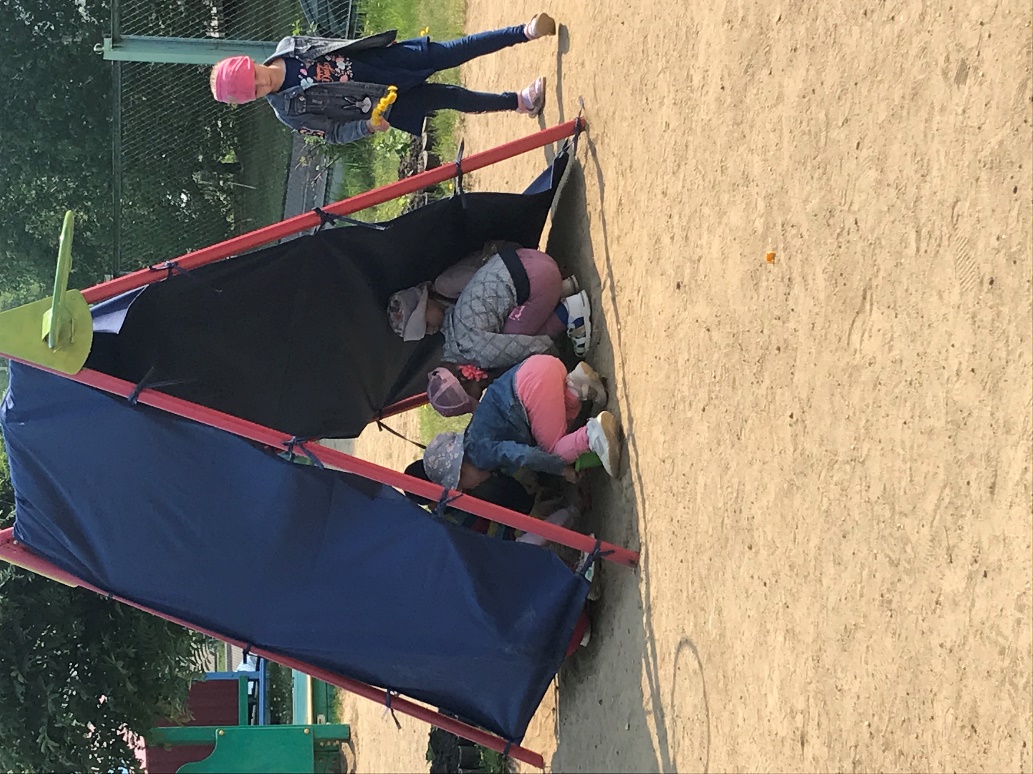 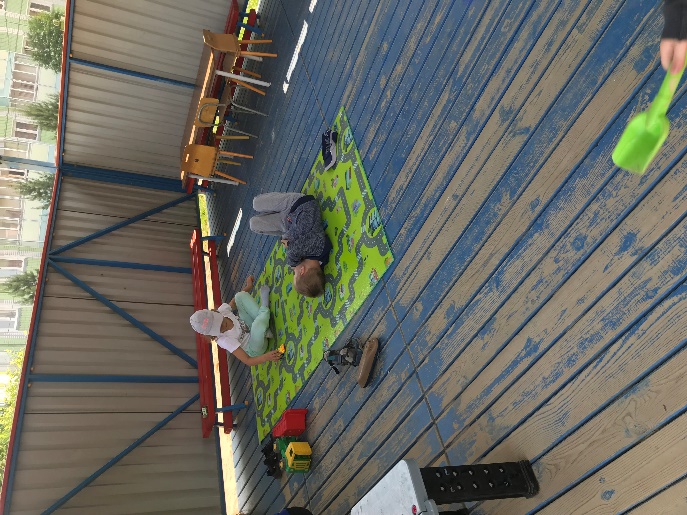 «ДЕНЬ РОЖДЕНИЯ АЛИСЫ»
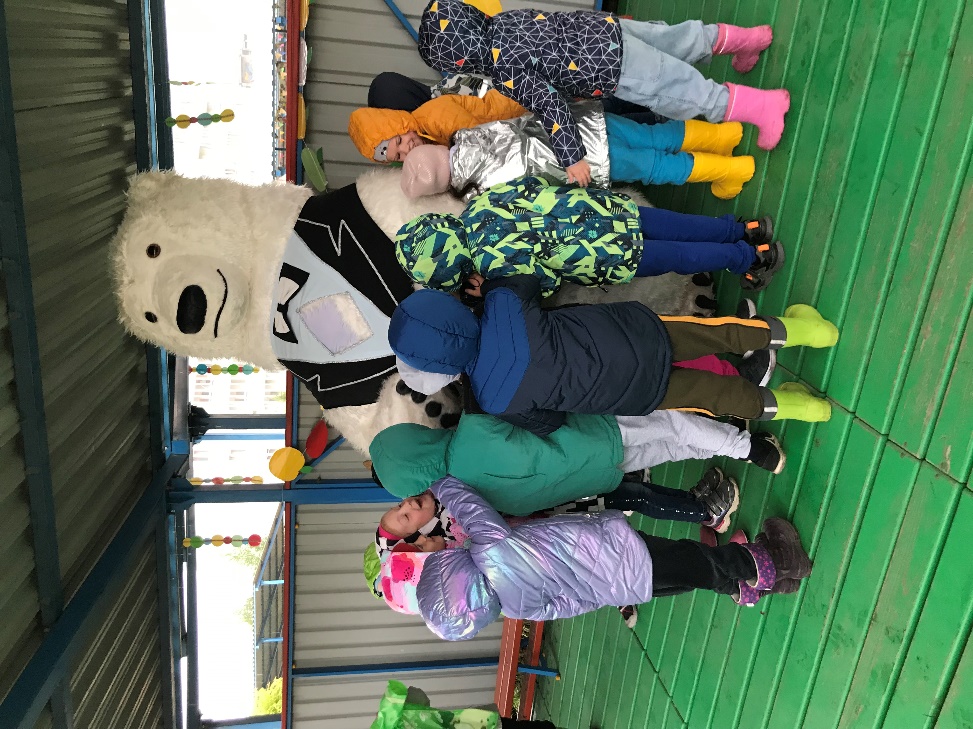 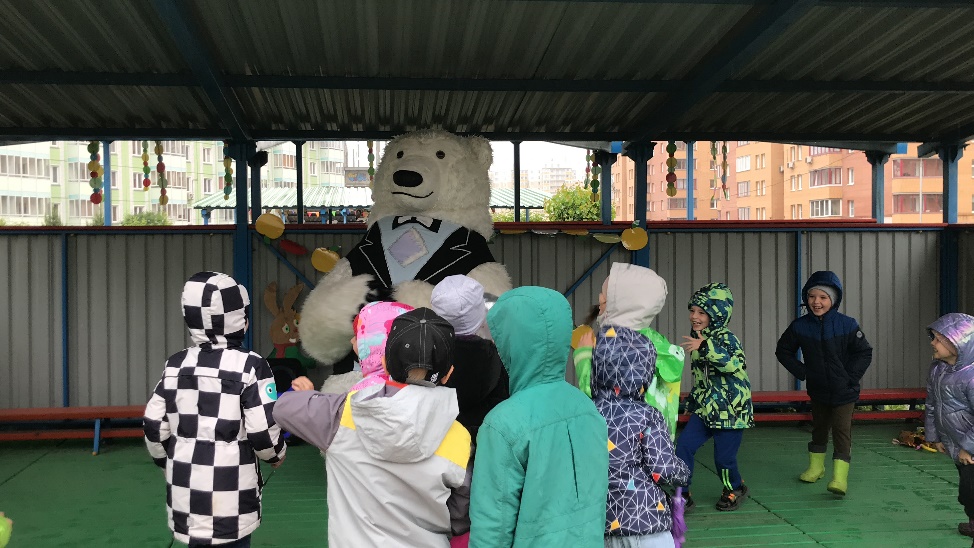 Спасибо за внимание!